Технология  HomePNA(Home Phoneline Networking Alliance)
В HomePNA 1.0 используется PPM-кодировка (Pulse Position Modulation), которая требует около 6 битов для передачи одного символа.

В роли топологии была избрана схема "звезда" со стандартной длиной сегмента 150 м

HomePNA 1.1  повысили мощность передатчиков, чтобы увеличить максимальную длину сегмента до 800 метров.
Совместимость частот различных технологий передачи данных
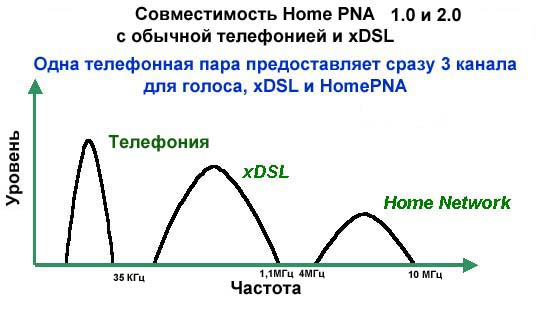 HomePNA 2.0   основана на  архитектуре типа “шина”

Базовая пропускная способность сети выросла до 10 Mbps, в то время как максимальная –достигла 32 Mbps.
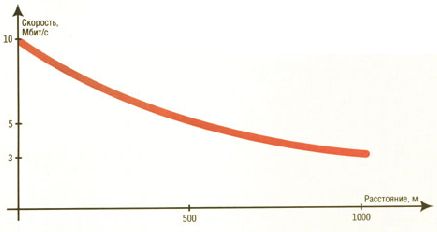 В одном сегменте разрешается размещать до 35 активных устройств.

кодировку PPM сменила более совершенная QAM (Quadrature Amplitude Modulation). Согласно "установкам по умолчанию" каждый символ несет информацию о двух битах, что в совокупности с минимальной скоростью передачи символов - 2 Mbaud - дает пропускную способность 4 Mbps
Формат пакета
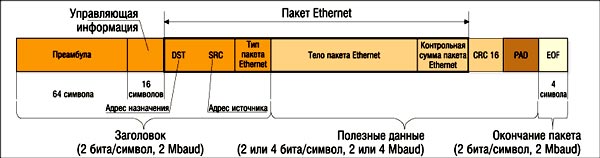 в основе протокола HomePNA лежат инкапсулированные фреймы Ethernet
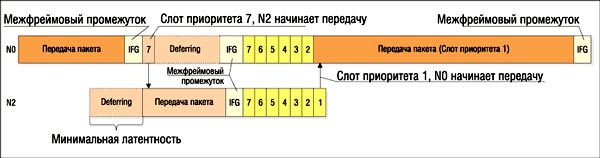 Межфреймовый промежуток, отделяющий кадры HomePNA-Ethernet один от другого, разделили на семь интервалов, отвечающих возможным уровням приоритета
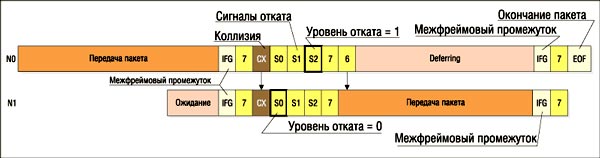 После коллизии устройство может выбирать из трех уровней глубины отката (паузы) - S0, S1 или S2.
Предотвращение ошибок при передаче

Для борьбы с импульсными помехами в HomePNA используется протокол LARQ (Limited Automatic Repeat Request)

Link Integrity Mechanism идея заключается в периодическом обмене служебными пакетами между установившими соединение устройствами
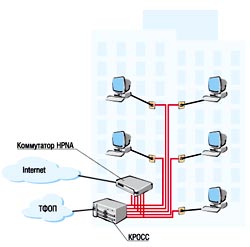 Стандартные схемы подключения домов и офисов к широкополосным коммуникациям с помощью HomePNA 1.0/1.1
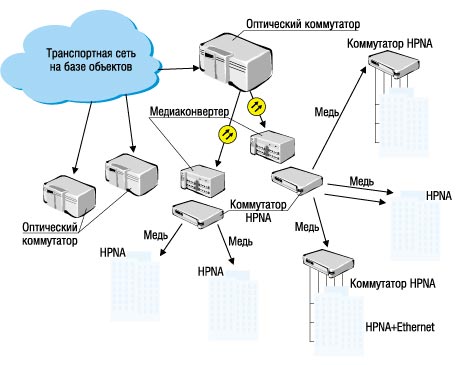 Пример стека управляемых коммутаторов с одним ведущим устройством, оснащенным встроенным SNMP-агентом, и несколькими подчиненными
HomePNA 3.0 была одобрена в ITU как глобальные стандартизированные рекомендации G.9954 (02/05)в феврале 2005.


HomePNA 3.1 была одобрена в ITU как глобальные стандартизированные рекомендации G.9954 (01/07)в январе. 2007.
Требования для HomePNA 3.1:

Стандартный телефонный или коаксиальный кабель (тот, который используется сейчас для цифрового телевидения)

Оборудование, сертифицированное HomePNA

Новейшая продукция предлагает скорость передачи данных до 320Мб/с, обеспечивая возможность поддержки телесигнала высокой чёткости (High Definition TV HDTV) и стандартного телесигнала (Standart Definition TV SDTV).

Гарантированное качество обслуживания QoS, устраняет сетевые «коллизии», возникающие при использовании технологии Ethernet. Это позволяет потокам информации в реальном времени, таким как IPTV, быть доставленными к клиенту без прерываний.

Максимальное количество подключаемых устройств — 64.

Устройства могут быть расположены на расстоянии 300 м друг от друга на телефонной линии и на расстоянии более километра друг от друга на коаксиальном кабеле.